APEC - EGEEC
MARCH 25, 2015
SINGAPORE
Status of Energy Efficiency Policies in the Philippines:
Government Energy Management Program (GEMP): AOs 110, 110-A, 126)
DOE Circular 93-03-05: Energy Consumption Monitoring
DOE Circular 2008-09-0004: ESCO Accreditation System
Energy Efficiency and Conservation Bill (16th Congress)
The Philippine Energy Efficiency Roadmap
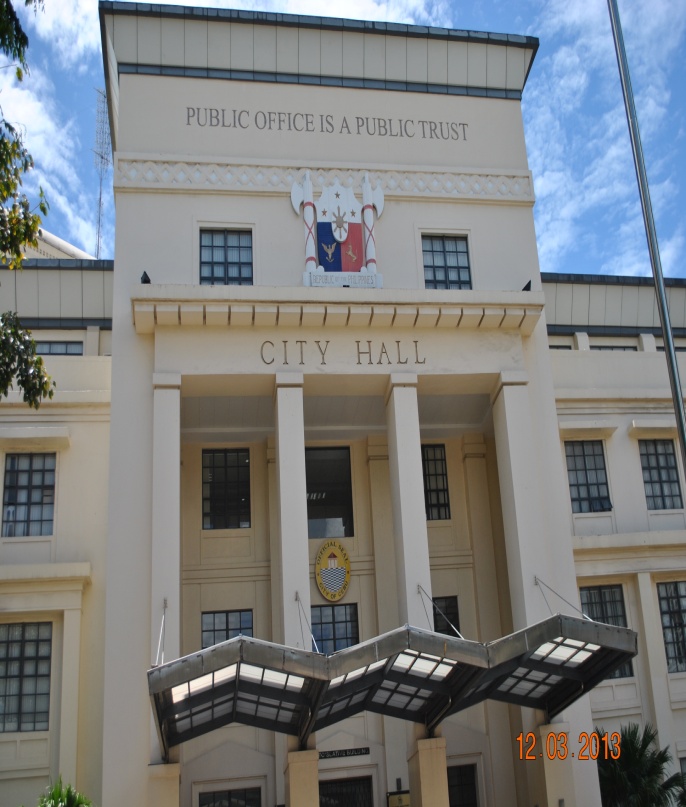 Government Energy Management Program (GEMP)
1
ADMINISTRATIVE ORDER NO. 110 - DIRECTING THE INSTITUTIONALIZATION OF A GOVERNMENT ENERGY MANAGEMENT PROGRAM (GEMP)
The Government shall aim to reduce its monthly consumption of electricity (in kilowatt-hours) and petroleum products (in liters) by at least ten percent (10%)
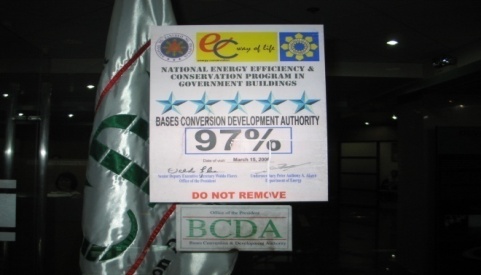 Savings from Sept 2005 to December 2014: 
Php 2.14Billion ( US$ 47.6 Million)
PhP 1.85 Billion on electricity 
PhP     290Million on Fuel
Energy Consumption Monitoring
2
DEPARTMENT CIRCULAR – 93-03-05
To all Industrial, Commercial and Transport Sectors: Establishments consuming 1 million LOE annually are required to submit Quarterly Energy Consumption Report (QECR) to DOE. In addition, establishments consuming 2 million LOE, apart from the QECR are required to submit an Annual Energy Conservation Program Report (AECPR).
Recognition Award
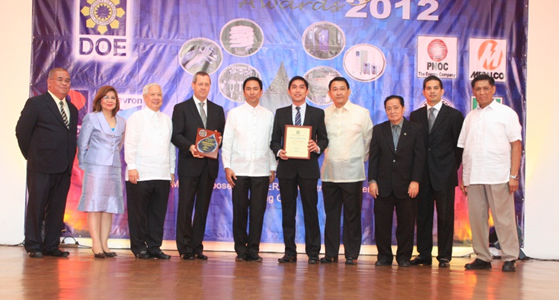 DON EMILIO ABELLO ENERGY EFFICIENCY AWARD
Annual recognition given to companies with significant energy savings achieved thru the implementation of EE&C technologies & measures
FY 2014 Generated Saving: 
95 million liters of oil equivalent (LOE) and monetary savings of Php 3.7 billion (US$82 million) and more than 188 million kilograms of avoided carbon dioxide from 83 commercial and industrial establishments
3
ESCO Accreditation System
Department Circular –DC-2008-09-0004 
> enforces the requirement for an ESCO company to apply for a certificate of accreditation with the DOE while engaging in any energy efficiency related performance contracting projects.
DOE Accredited ESCOs
THERMAL SOLUTIONS, INC. –TYPE“A”
PHILCARBON, INC. – TYPE “A”
ELECTRO-SYSTEMS INDUSTRIES CORPORATION – TYPE “A”
DESIGN SCIENCE INCORPORATED – POWERBOSS – TYPE “A”
RENAISSANCE PACIFIC ENERGY SOLUTIONS ASIA (REPESA) – TYPE “A”
SCHNEIDER ELECTRIC PHILIPPINES, INC – TYPE “A”
 COFELY PHILIPPINES – TYPE “A”
FILAIRCO, INC./ TRANE PHILIPPINES – TYPE “A”
OSP –ESCO INTERNATIONAL, INC. – Type “A”
MVCP BIOTECHNOLOGY & ENERGY RESOURCES –Type “A”
ENERGY AND AVIATION SUPPORT CORPORATION – Type “A”
HI-COOL ENGINEERING CORPORATION – Type “A”
MERALCO ENERGY, INC.
5
4
Energy Efficiency and Conservation Bill 
(16th Congress)
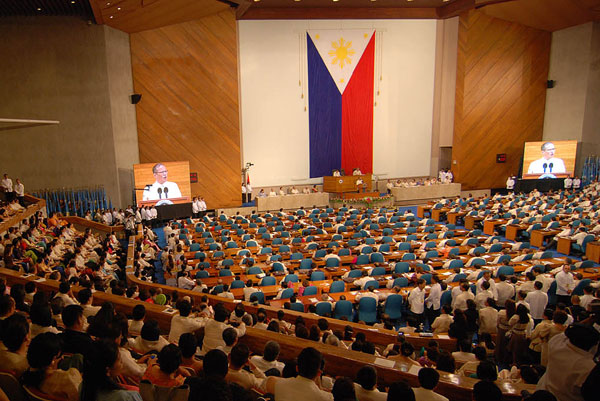 SBN 1085 (Sen. Teofisto “TG” Guigona )
SBN 167  ( Sen. Sergio R. Osmena )
HBN 4393  ( Cong. Reynaldo V. Umali )
HBN 5053  ( Cong. Henedina Abad )
Short Title - This Act shall be known as the "Energy Efficiency and Conservation Act of 2014"

AN ACT INSTITUTIONALIZING ENERGY EFFICIENCY AND CONSERVATION, ENHANCING THE EFFICIENT USE OF ENERGY, AND GRANTING INCENTIVES TO ENERGY EFFICIENCY AND CONSERVATION PROJECTS, AND FOR OTHER PURPOSES
5
EE & C ROADMAP:  MILESTONES (2014 – 2030)
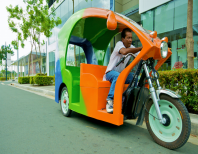 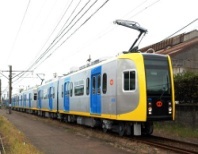 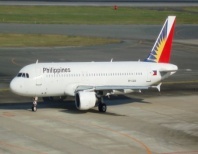 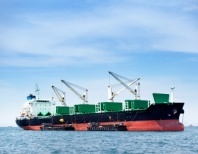 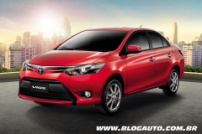 * - Started / on-going
EE & C ROADMAP:  MILESTONES (2014 – 2030)
5
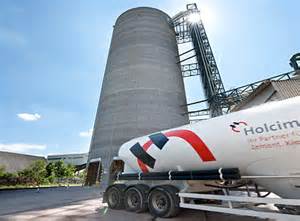 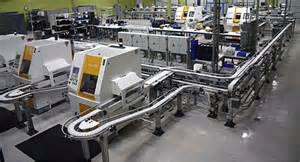 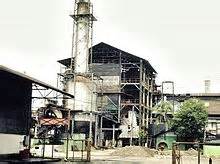 * - Started / on-going
Demand Response (DR) is defined as: “Changes in electric usage by end-use customers from their normal consumption patterns in response to changes in the price of electricity over time, or to incentive payments designed to induce lower electricity use at times of high wholesale market prices or when system reliability is jeopardized.”  (Source: FERC)
EE & C ROADMAP:  MILESTONES (2014 – 2030)
5
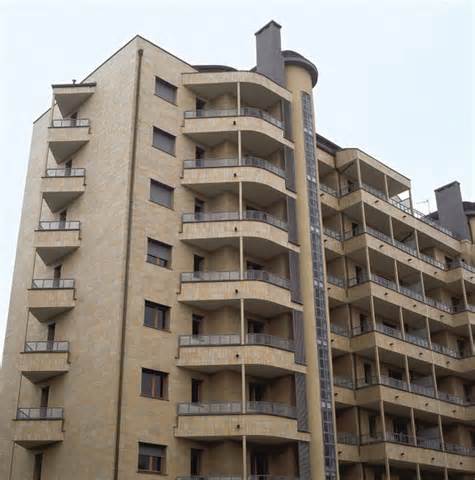 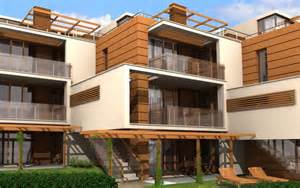 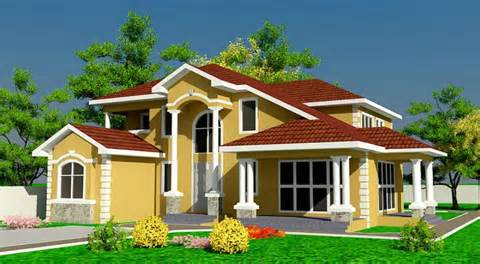 * - Started / on-going
5
EE & C ROADMAP:  MILESTONES (2014 – 2030)
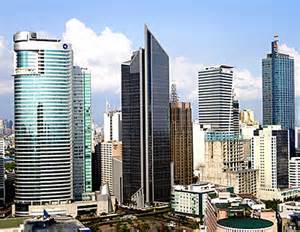 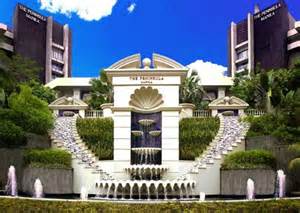 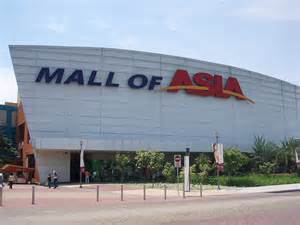 * - Started / on-going
EE & C ROADMAP:  MILESTONES (2014 – 2030)
5
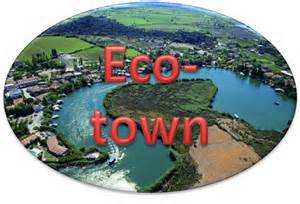 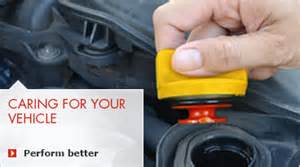 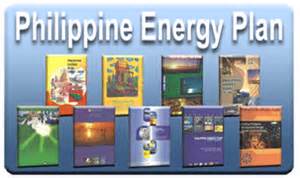 * - Started / on-going
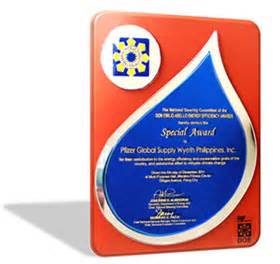 Thank You !!!
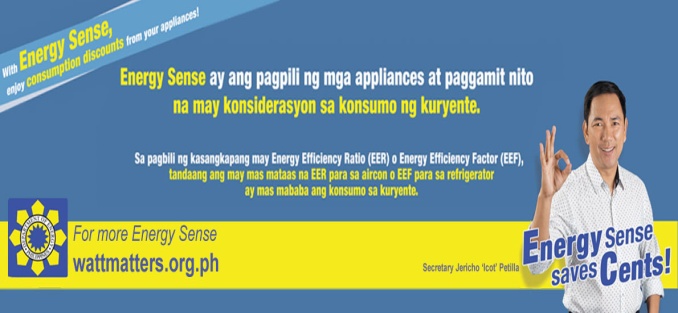 www.doe.gov.ph